Der Infinitiv mit „zu“
Grammatikteil 3
Merke dir!!!
In jedem anderen Fall benutzen wir den Infinitiv mit „zu“!!!!

Vergleiche:
Er kann sich helfen.
Er weiß sich zu helfen.
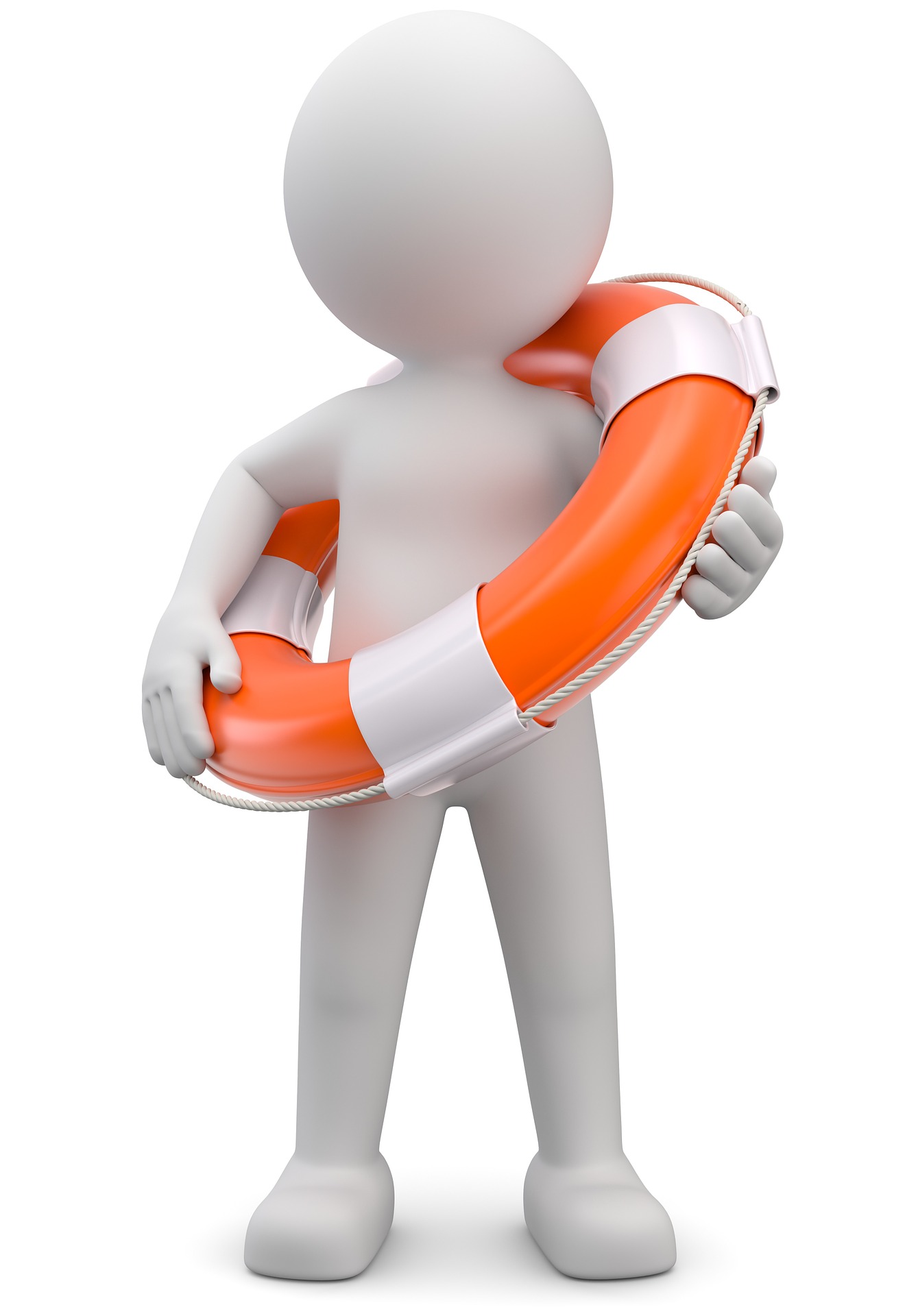 Häufige Verben mit „zu“
Diese Verben können auch mit der Konstruktion „dass“ benutzt werden!

Ein Beispiel:
Ich hoffe, dass du kommst.
Ich hoffe, dass ich bald die Grammatik verstehe. =
Ich hoffe, bald die Grammatik zu verstehen.

Weitere Verben: annehmen, meinen, erwarten…
Hier weitere Beispiele:
1. Ich verspreche Ihnen, schneller zu arbeiten.		versprechen
2. Er versucht, mich zu kontaktieren.				versuchen
3. Das Kind weigert sich zu essen.				sich weigern
4. Er wünscht sich zu heiraten.					sich wünschen
5. Ich habe vor, nächstes Jahr die C1-Prüfung zu bestehen. 	vorhaben
6. Es ist kalt und wir beginnen zu frieren.*			beginnen
7. Er hat aufgehört zu rauchen.*				aufhören
Verb: haben + „zu“
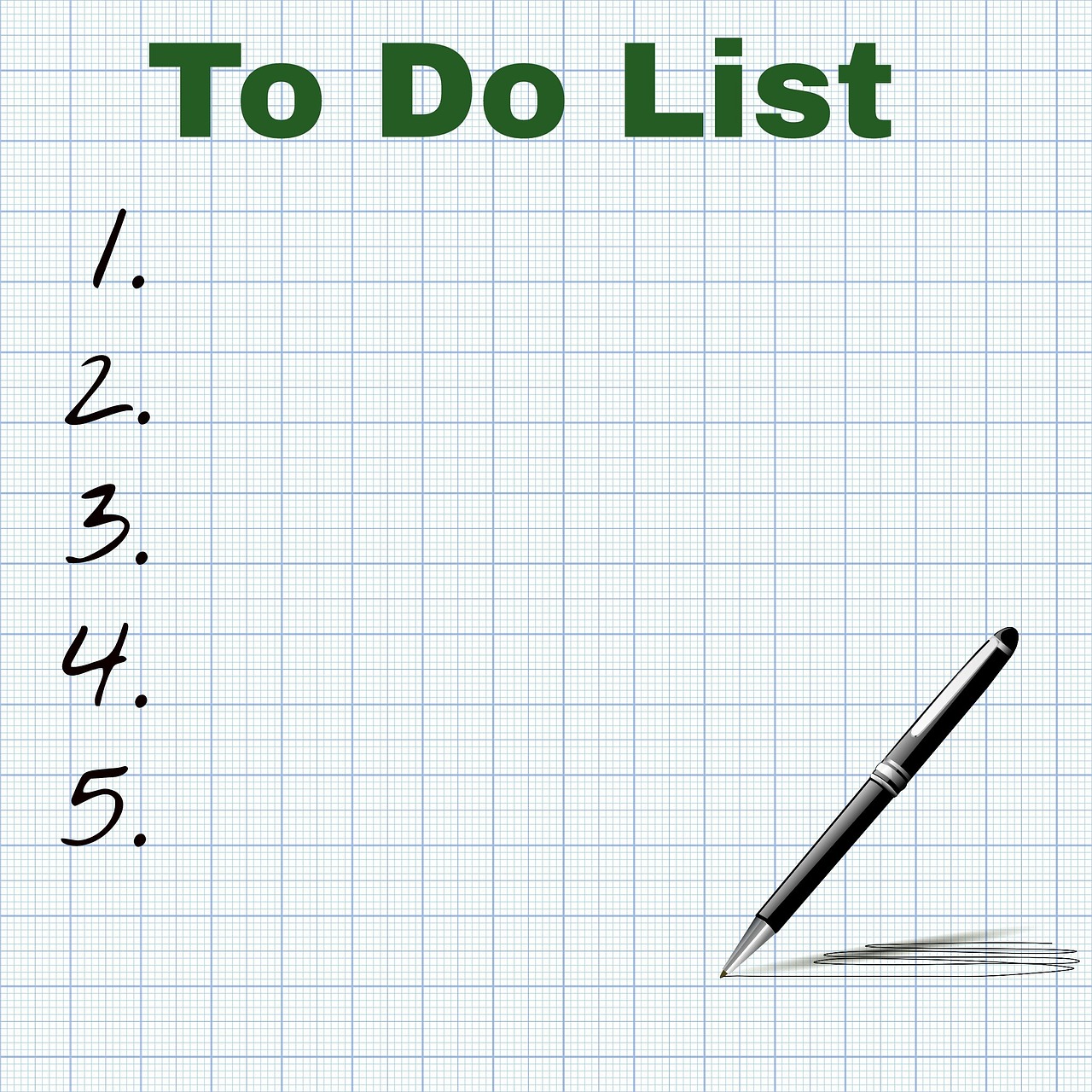 Das Verb „haben“ können wir auch mit „zu“ verwenden.
Die Bedeutung ist: „ich muss etwas tun“ oder „etwas muss getan werden“. 

Ich habe viel zu tun. 
= Ich muss noch viele Dinge tun.
Wir haben noch ein paar Untersuchungen zu machen. = Wir müssen noch ein paar Untersuchungen machen.
Ich habe noch etwas zu erledigen. 
= Ich muss/soll etwas erledigen.
Verb: sein mit „zu“
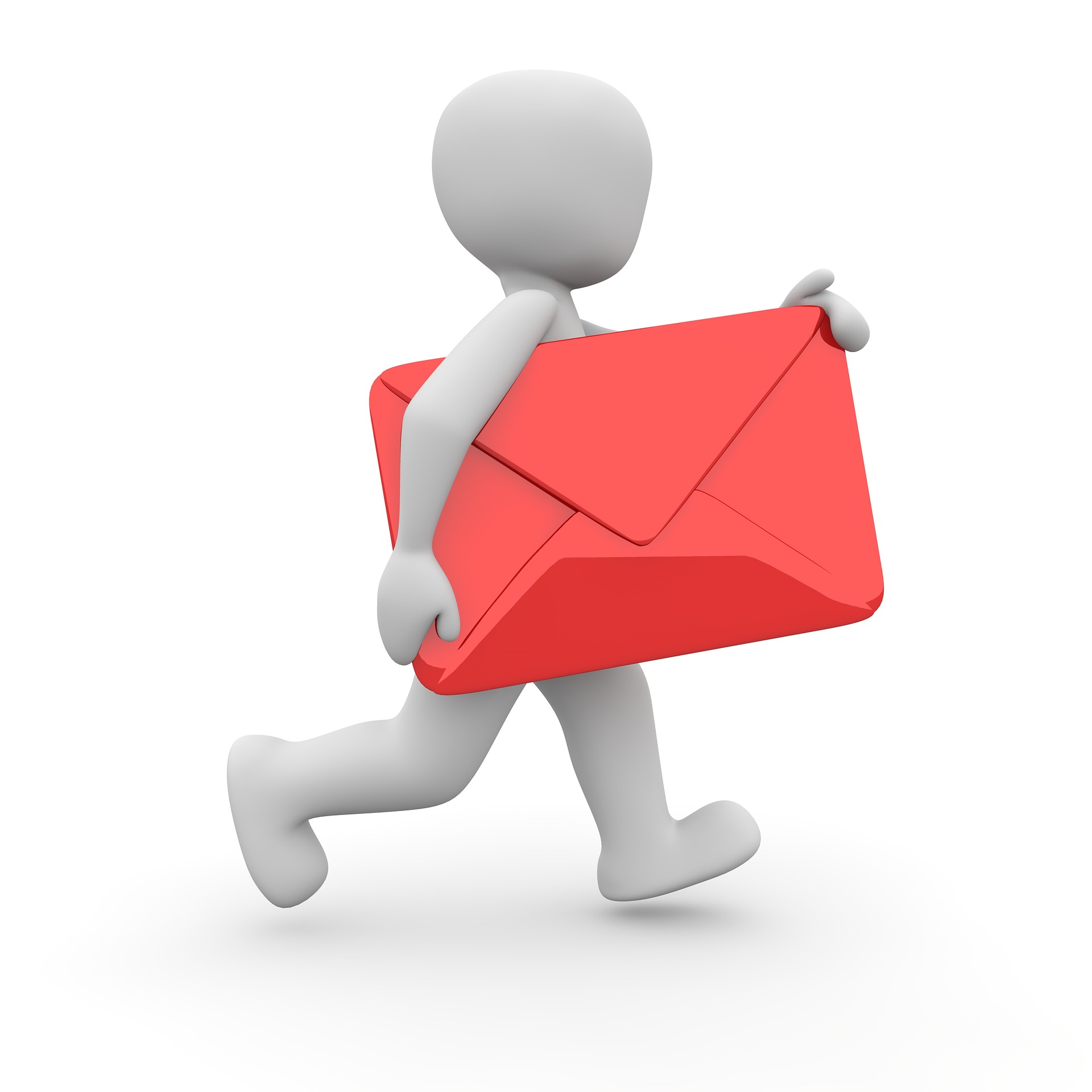 Die Konstruktion „sein“ + „zu“ drückt aus:
Eine Notwendigkeit, einen Zwang:
Der Brief muss heute verschickt werden. =
Der Brief ist heute zu verschicken.

Eine Möglichkeit oder Unmöglichkeit:
Die alte Maschine kann nicht repariert werden. = 
Die alte Maschine ist nicht zu reparieren.
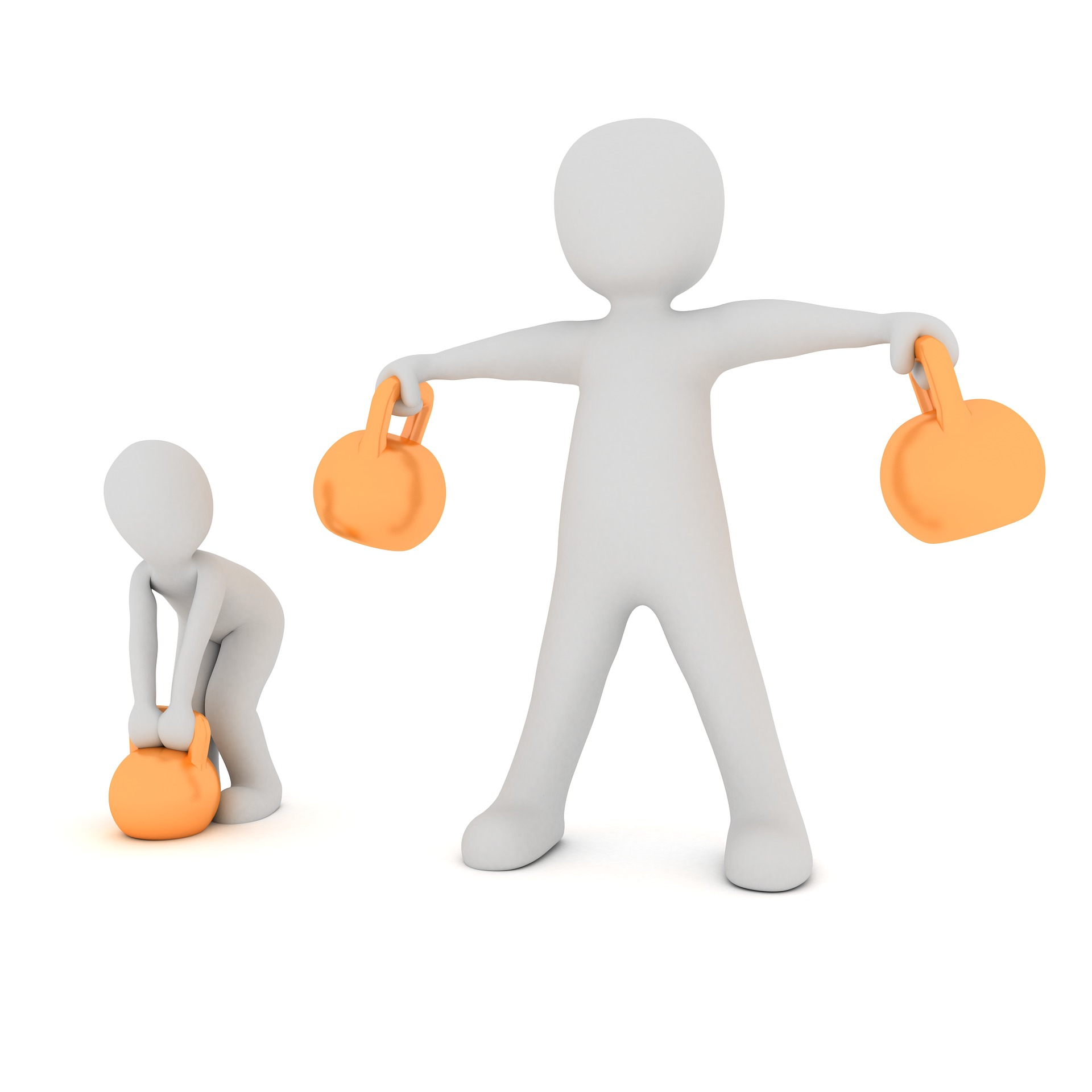 Übung: „haben“ oder „sein“?
Der Sportler ……………… viel zu trainieren.
Wir ………………… heute viel zu lernen.
Die Fenster ……………. morgen zu putzen.
Das Motoröl …………….. unbedingt zu wechseln.
Ich ……………….heute noch einiges zu erledigen.
Der Autofahrer ………………… die Beleuchtung des Wagens zu prüfen.
Die Bremsen ………………….. auf Sicherheit zu prüfen.
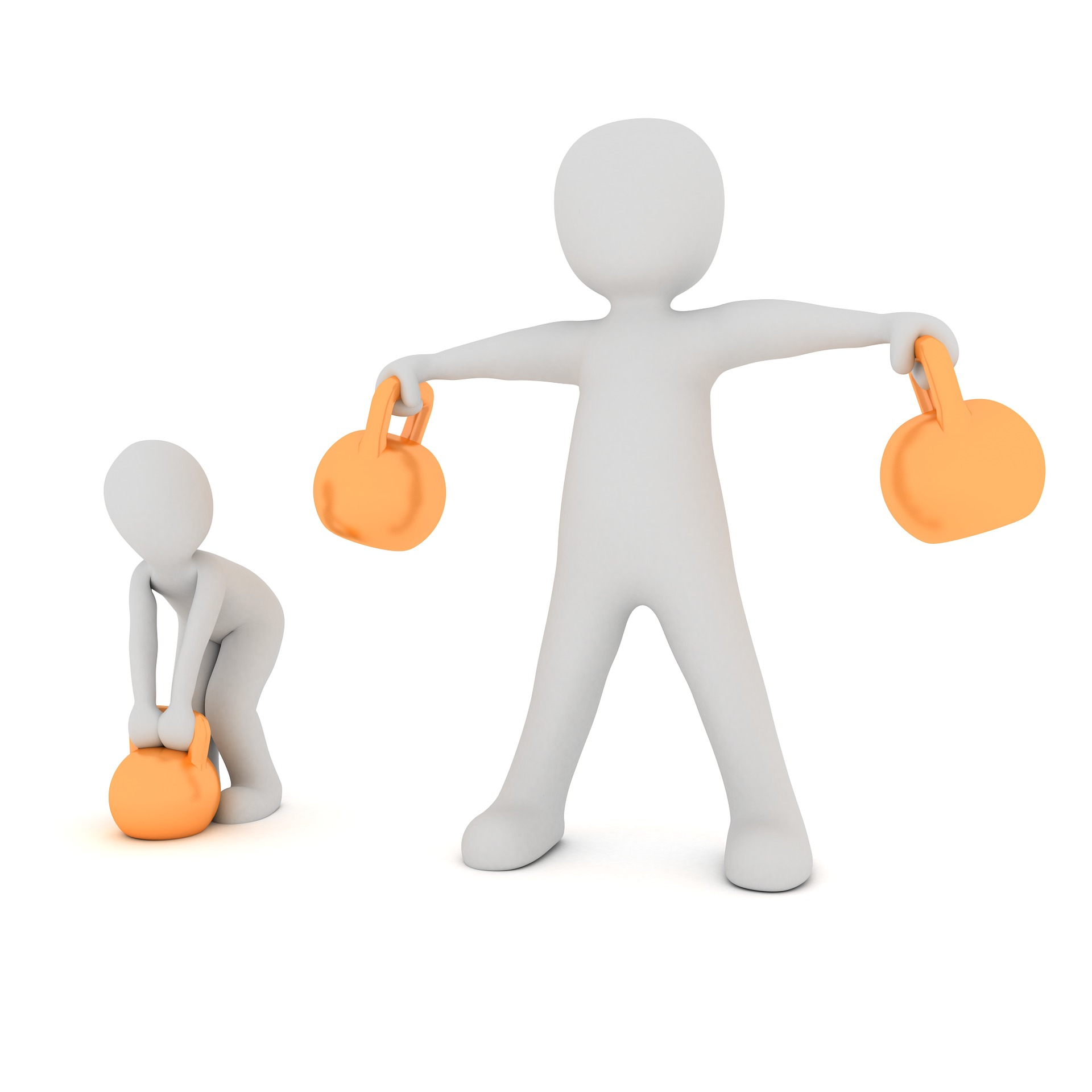 Wir kontrollieren:
Der Sportler hat viel zu trainieren. 
Wir haben heute viel zu lernen.
Die Fenster sind morgen zu putzen.
Das Motoröl ist unbedingt zu wechseln.
Ich habe heute noch einiges zu erledigen.
Der Autofahrer hat die Beleuchtung des Wagens zu prüfen.
Die Bremsen sind auf Sicherheit zu prüfen.
Merke dir!!!
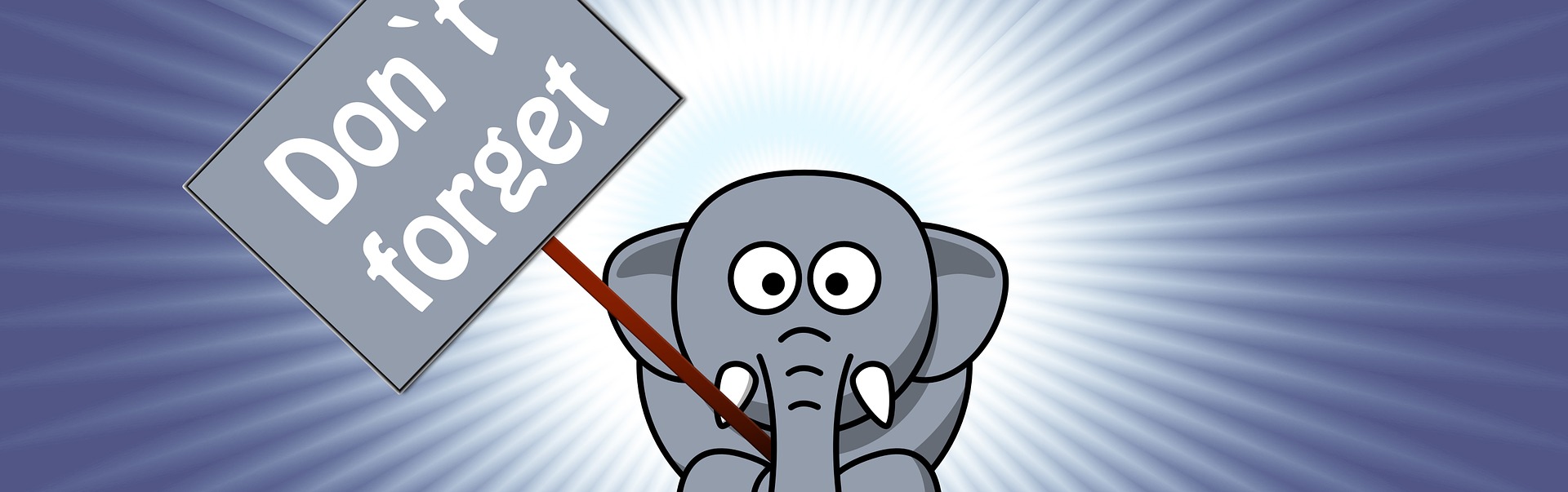 Der Sportler hat auf seine Figur zu achten. 
(Er muss auf seine Figur achten).
AKTIVSÄTZE

Die Fenster sind zu putzen.
(Die Fenster müssen geputzt werden).
PASSIVSÄTZE
Wiederholung: mit oder ohne „zu“?
Ich lasse mich …………… informieren.
Hättest du Lust, heute ins Kino …………… gehen?
Er hatte keine Zeit, sich bei mir …………… melden.
Hilf mir bitte Schnee …………… schaufeln!
Hilf mir bitte, den Antrag auf die Pension richtig aus ……füllen und beim richtigen Sachbearbeiter ab ……geben.
Hörst du die Vögel …………… singen?
Diese Uhr ist kaputt, sie bleibt dauernd …………… stehen.
Du hast versprochen, mir …………… helfen.
Es sind heute noch einige Sachen …………… besprechen.
Wir kontrollieren:
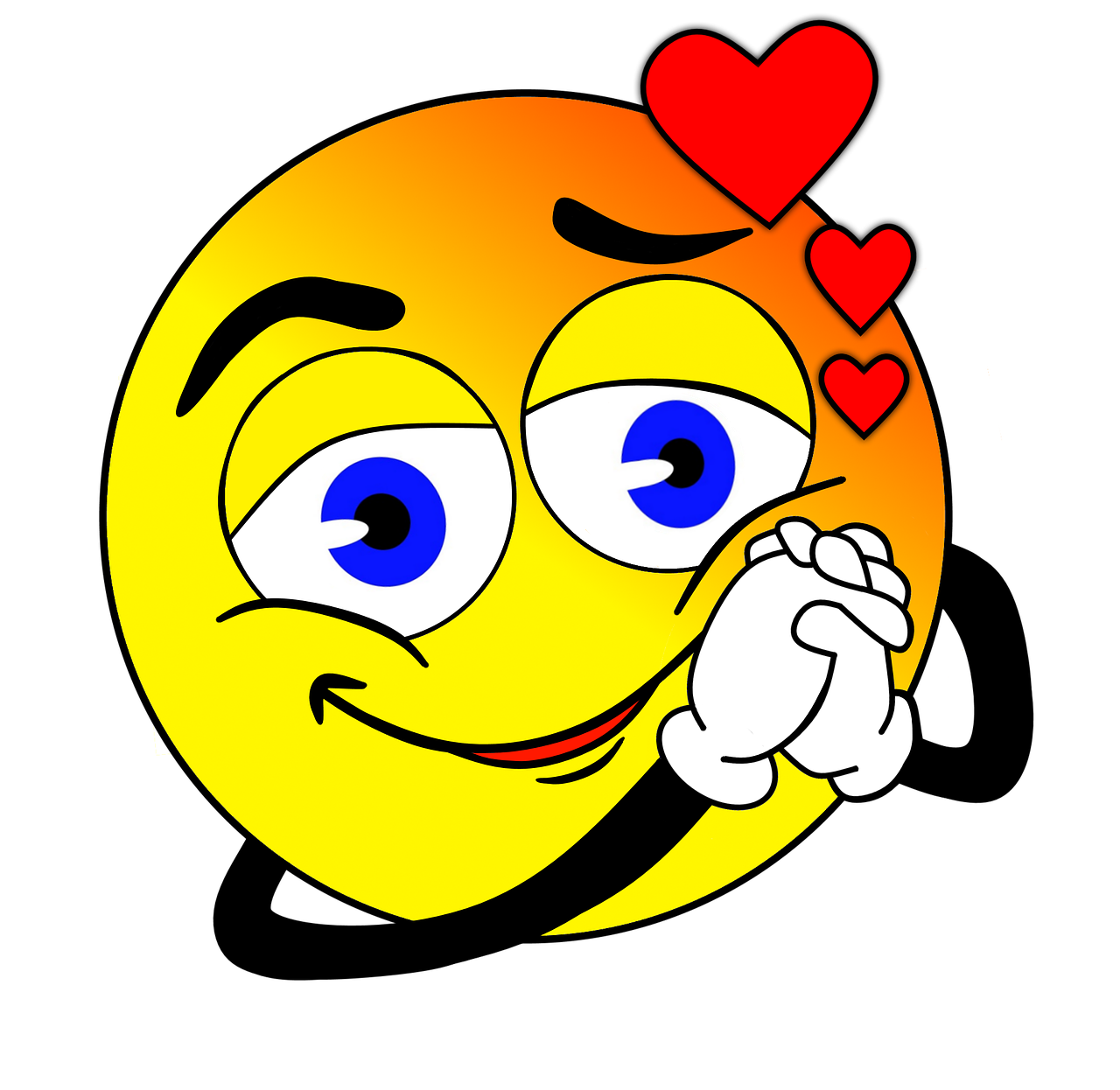 Ich lasse mich informieren.
Hättest du Lust, heute ins Kino zu gehen?
Er hatte keine Zeit, sich bei mir zu melden.
Hilf mir bitte Schnee schaufeln! (Hilf mir bitte beim Schneeschaufeln!)
Hilf mir bitte, den Antrag auf die Pension richtig auszufüllen und beim richtigen Sachbearbeiter abzugeben.
Hörst du die Vögel singen?
Diese Uhr ist kaputt, sie bleibt dauernd stehen.
Du hast versprochen, mir zu helfen.
Es sind heute noch einige Sachen zu besprechen.